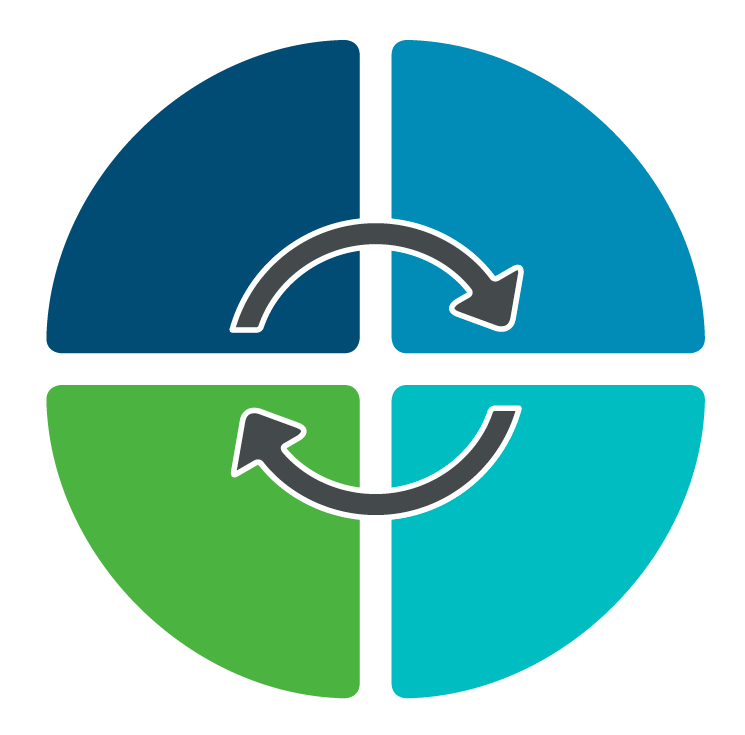 Measures that Matter:Are We There Yet
Kendall F. Wiggin
CT State Librarian

Association of Connecticut Library Boards
Fall Conference, University of Hartford
November 8, 2019
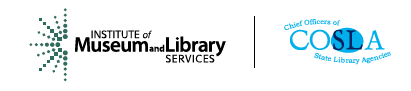 [Speaker Notes: ALISHA
Welcome
Introduce Panelists
Thank Partner IMLS >> (on next slide)

ALISHA  will introduce speakers, acknowledge IMLS support (next slide), encourage people to sign the attendance sheet(s) going around. 
> Communicate that the slide deck will be sent to everyone on the sign up sheet and posted to the public website (COSLA and/or MtM website when launched).
> Explain the option to join the Google Group included on the sign up sheet.  

SESSION STRUCTURE
ALISHA - Welcome / Introduction
Welcome attendees
Introduce panelists 
Acknowledge partner 
Ask for a show of hands - audience demographics
Brief Comments from each panelist on what particularly drew them to the MtM initiative and how they see it benefitting them and others in the field
KEN - Basic Background - The What & Why for today’s session
MtM Project  - The initiative
MtM Action Plan - The beginning phase
Kicking the Tires on the Action Plan - Outline for today’s session
TERI - Action Step 1.1 (Analyze PLS)
KEN - Action Step 2.1 (Analyze State Added Elements)
KATE - Action Step 4.2 (Use Cases)
KEN - Action Step 3.2 (PLDA) + What’s Next
ALISHA - Moderate Q&A
ALISHA - Close session]
Measures that Matter:Partner
This project was made possible in part by the Institute of Museum and Library Services
RE-00-16-0181-16
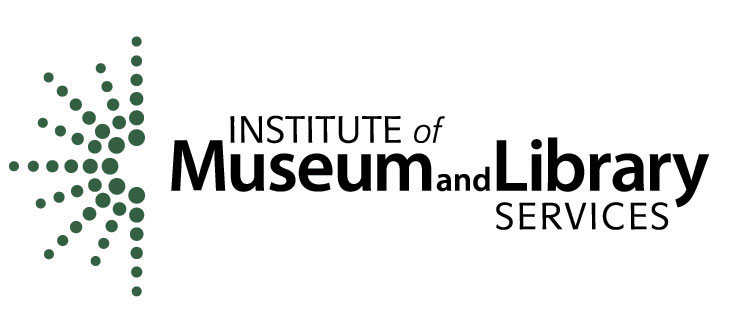 [Speaker Notes: ALISHA

Acknowledge Partner - This project was made possible in part by the Institute of Museum and Library Services

>> Show of hands -]
Measures that Matter:Prioritized Action Steps
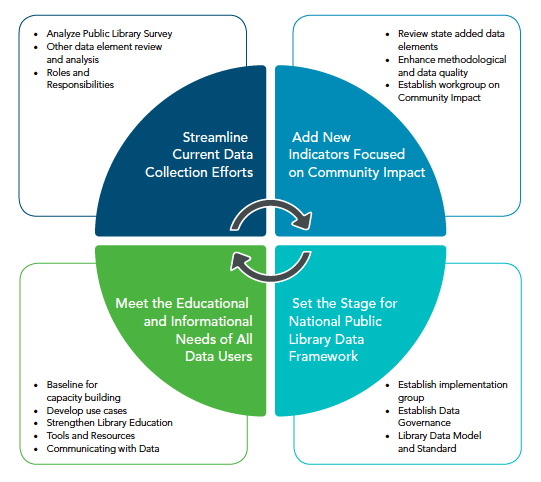 1. Streamline Current Data Collection Efforts 
Action Step 1.1: Analyze the Public Libraries Survey
Action Step 1.2: Identify Next Steps in Data Element Review and Analysis
Action Step 1.3: Delineate Roles and Responsibilities

2. Add New Indicators Focused on Community Impacts
Action Step 2.1: Review State Added Data Elements
Action Step 2.2: Enhance Methodological and Data Quality
Action Step 2.3: Establish Workgroup on Community Impact

3. Set The Stage for a National Public Library Data Framework
Action Step 3.1: Create Implementation Group
Action Step 3.2: Build Data Governance Capacity (Public Library Data Alliance)
Action Step 3.3: Develop Library Data Model and Standard

4. Meet the Educational and Informational Needs of Data Users Inside and Outside of the Library Field
Action Step 4.1: Establish Baseline Considerations for Capacity Building
Action Step 4.2: Develop Use Cases
Action Step 4.3: Strengthen Library Education
Action Step 4.4: Build Tools and Resources
Action Step 4.5: Communicate with Data
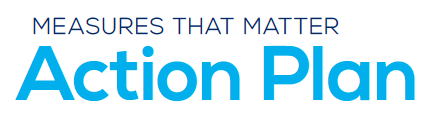 [Speaker Notes: KEN 

Brief intro and description of the Action Steps the IG prioritized, and the work that has been doing since November 2018.

>>  Basic Background - The What & Why for today’s session
MtM Project  - The initiative
MtM Action Plan - The beginning phase
Kicking the Tires on the Action Plan - Outline for today’s session

>> Focus for Today - Today, we’ll be focusing primarily on Action Steps:
1.1 (Analyze the Public Library Survey) – Teri DeVoe
2.1 (Review State Added Data Elements) – Alisha?
3.2 (Build Data Governance Capacity (now referred to as Public Library Data Alliance)) – Ken Wiggin
4.2 (Develop Use Cases) – Kate Lovan

>> Brief mention of work being done on Action Steps 2.3 and 4.1 
	- Taken up as part of the “kicking the tires” on the Action Plan
	- Will be referred to the PLDA for further development.
	- These were: 
		2.3 - Establish Working Group on Community Impact
		4.1 - Establish baseline considerations for capacity building

> Turn it over to Teri for 1.1]
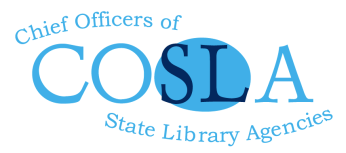 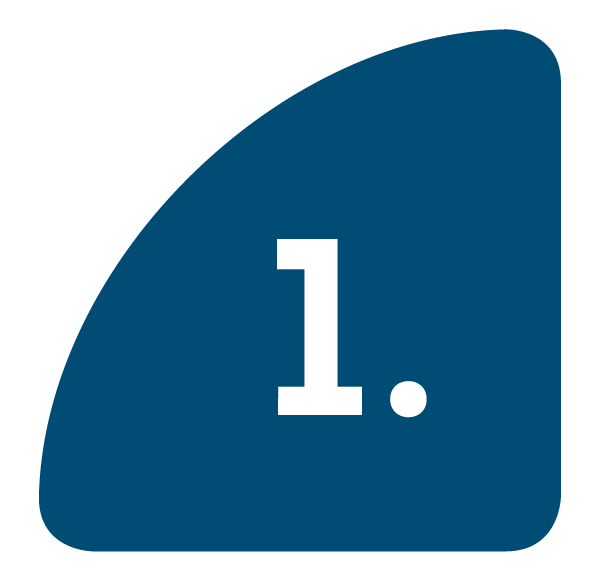 Action Step 1.1Analyze the Public Libraries Survey
[Speaker Notes: TERI will speak on Action Step 1.1]
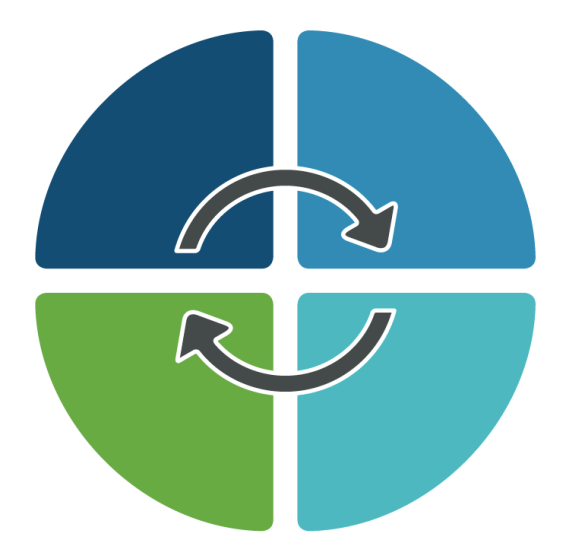 Action Step 1.1Analyze the Public Library Survey
[Speaker Notes: TERI: 
The in-house project around accuracy and relevance of PLS data elements began in 2017 and has engaged State Data Coordinators and Chief Officers of State Libraries; in addition to determining elements that might have accuracy issues, as well as the sources of those accuracy issues (e.g., methods, definitions), the project is looking at the difficulty level in addressing those issues and the importance of the element, overall. The current focus is on reference transactions and electronic collections.
 
The other three long-term reforms are commissioned studies by IMLS that get deeper into methodological issues, such as sampling and reporting burden.  IMLS is regularly reporting out on these efforts through quarterly Library Statistics Working Group meetings.]
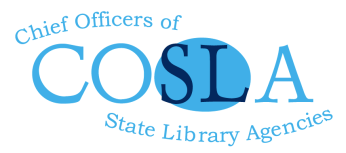 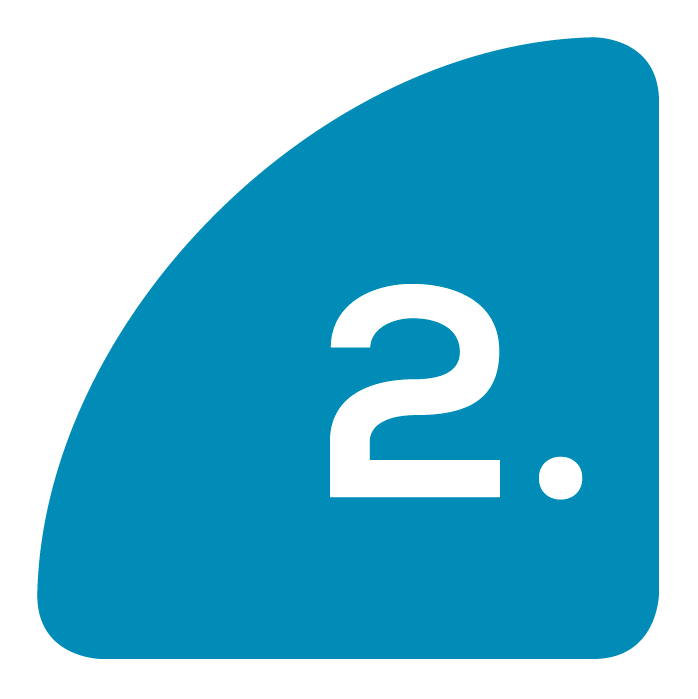 Action Step 2.1Review State Added Data Elements
[Speaker Notes: KEN will speak on Action Step 2.1]
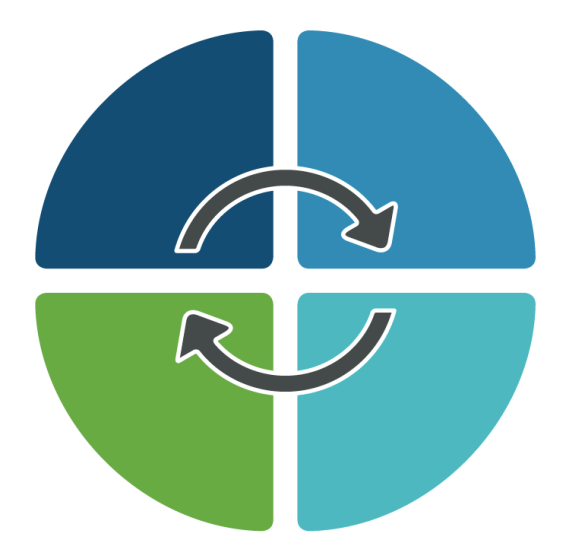 Action Step 2.1Review State Added Data Elements
[Speaker Notes: KEN: 

The Measures that Matter Action Plan Step 2.1 aims to provide insight into the areas of similarity and divergence across state public library surveys to better understand how states are approaching data collection beyond elements asked for on the IMLS PLS with the possibility or advancing key elements for broader, regional or even national application.

To achieve these objectives, Ithaka S+R created an inventory of all state added data elements to the IMLS Public Library Survey and conducted semi-structured interviews with nine state data coordinators and two vendors of survey management platforms. The following key insights include the most notable findings detailed in this report.

Key Insights
On average, states add 180 additional data elements beyond the 102 provided by IMLS. The greatest number of additional data elements incorporated was 633, and the least amount of additional data elements incorporated was 7.

There is substantial commonality across the items that states are adding to their surveys; the greatest share of data elements included by states concern operating expenditures, human resources, services, governance, and operating revenues.

Many of the state-added items are components of data elements within the IMLS PLS. Approximately 21% of state-added elements to the PLS contribute directly to calculations for data elements within the IMLS PLS.

Of the state data coordinators interviewed, most have not made substantial changes to their state’s PLS instrument within the last five years, and currently have an informal process in place for making such changes to their survey.

At a local level, state PLS data can be used for benchmarking, funding opportunities, assessment of staff training and library programming, as well as potentially fostering collaboration between libraries and/or schools; however, the interviewed state data coordinators mentioned that the degree to which libraries can make decisions for change depends on a system’s staffing capacity and financial resources.

> COSLA Is likely to take this forward.]
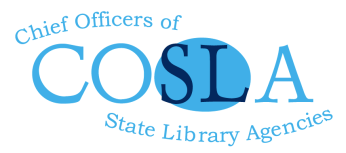 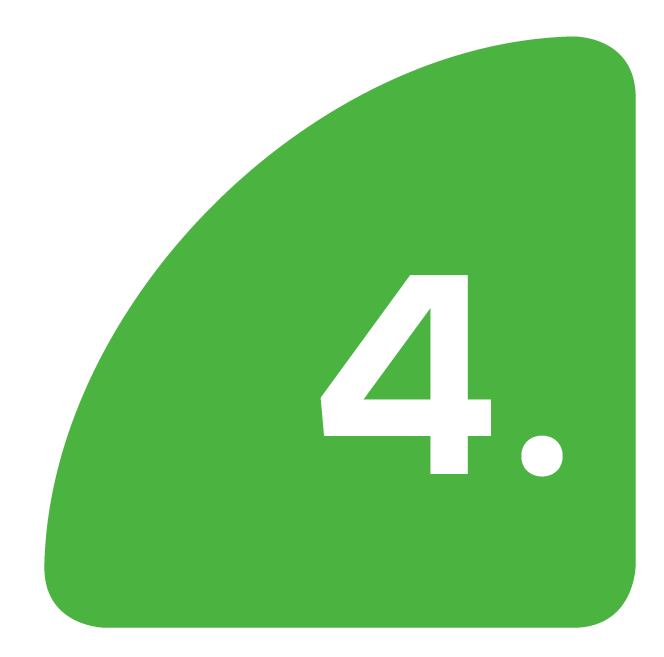 Action Step 4.2Develop Use Cases
[Speaker Notes: KATE will speak on Action Step 4.2]
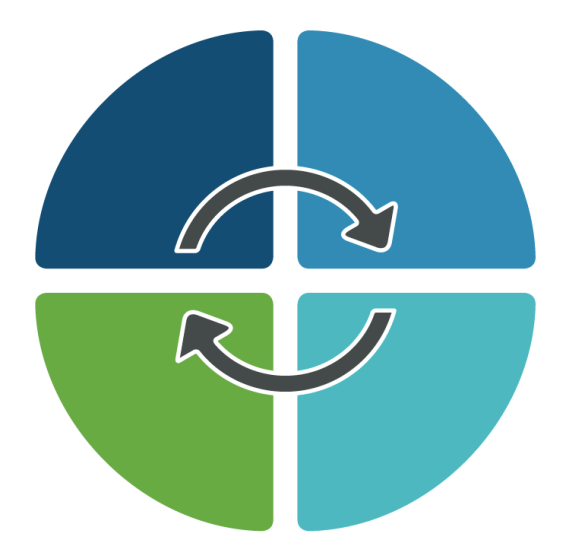 Action Step 4.2Develop Use Cases
[Speaker Notes: KATE:

> Essentially, our working group undertook a first pass and created a starting point from which further work can be developed going forward.

We…
Identified a number of basic questions that librarians in many public libraries might have
Pulled together data points that would those librarians begin to address the questions
Noted where those data points could be found]
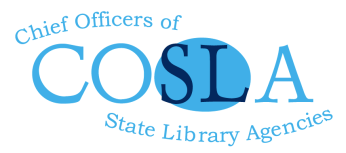 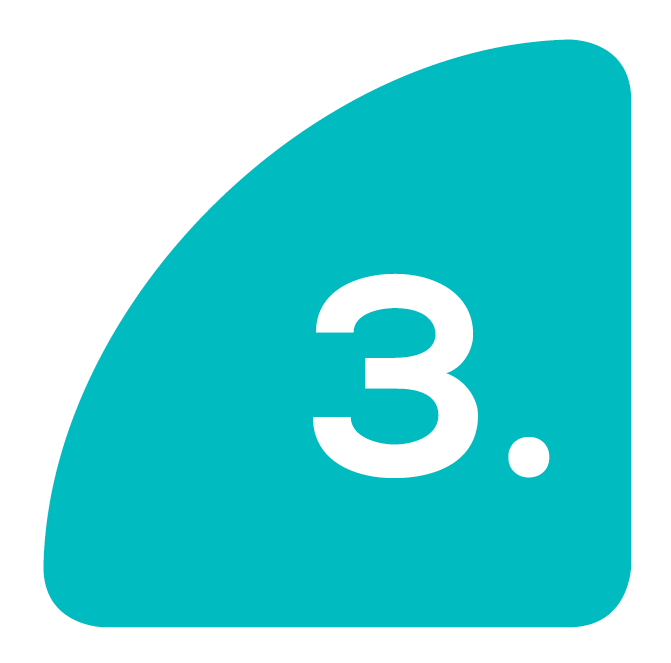 Action Step 3.2Build Data Governance Capacity(Public Library Data Alliance)
[Speaker Notes: KEN will speak on Action Step 3.2 (PLDA)]
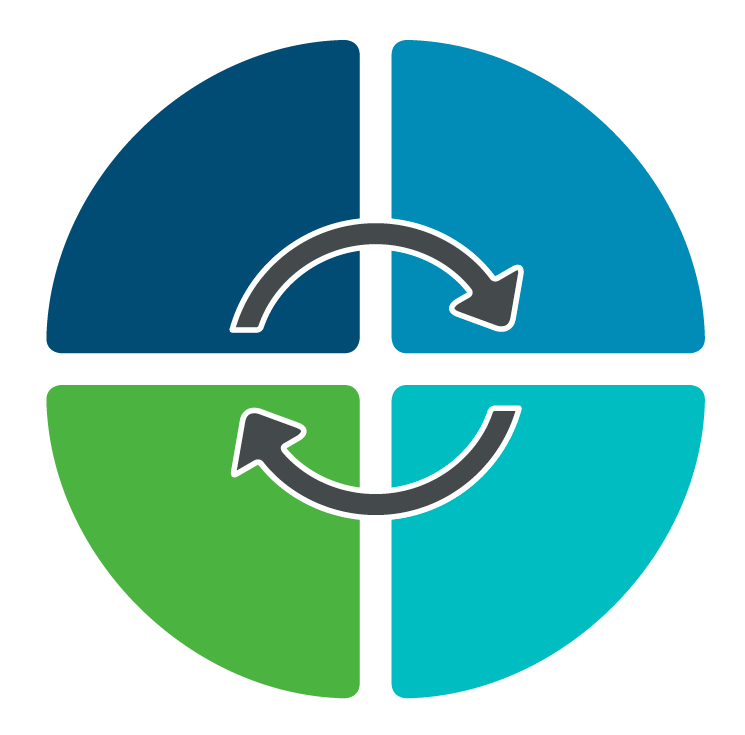 Library Data GovernanceExisting Ecosystem
Library Statistics Working Group (LSWG)  IMLS, PLS

Measurement, Evaluation, and Assessment Committee (MEAC)  PLA’s Project Outcome, PLDS

National Information Standards Organization (NISO)  Standards related to MARC, catalogs, metadata, etc.

National Center for Education Statistics (NCES)  Academic Libraries, benchmarks

Edge  Urban Libraries Council
[Speaker Notes: KEN 

Lay some groundwork on the existing ecosystem ~

Existing ecosystem of library data governance
·        Library Statistics Working Group (LSWG) – IMLS’ PLS
·        Measurement, Evaluation, and Assessment Committee (MEAC) – PLA’s Project Outcome, PLDS
·        National Information Standards Organization (NISO) – Standards related to MARC, catalogs, metadata, etc.
·        National Center for Education Statistics (NCES) – Academic Libraries, benchmarks
·        Edge from Urban Libraries Council]
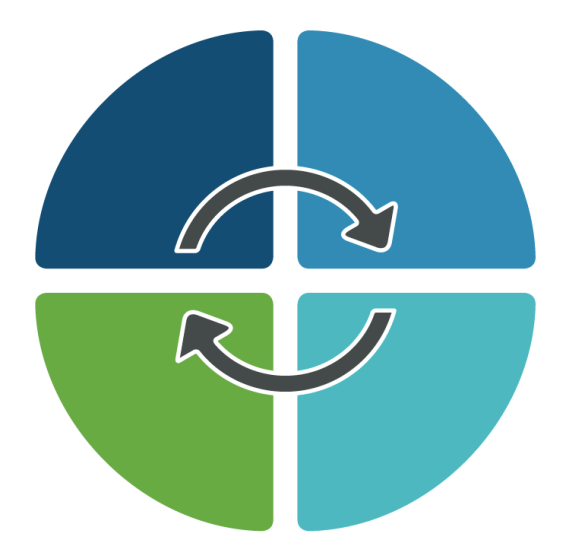 Action Step 3.2Build Data Governance Capacity (PLDA)
[Speaker Notes: KEN:

Charge:
Identify the composition, scope and charge of an on-going national Public Library Data Council which will serve as a permanent successor to the Implementation Group

Approach:
The IG as a whole acted as the Working Group for Action Step 3.2 Build Data Governance Capacity 
• Looked at how the IG's work aligned with directives in Action Step 3.2
• Looked at who the key players should and commitments should be
• Developed Governing guidelines 
• Looked at organizational support
• Developed short-term and long-term goals and strategies

Recommendations >> Next Slide]
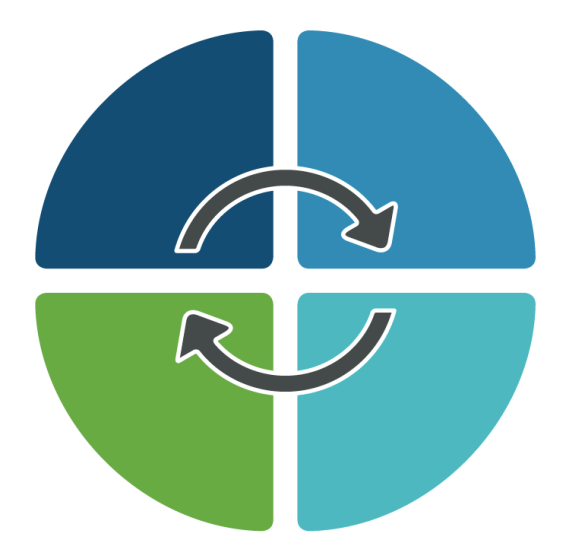 Action Step 3.2Build Data Governance Capacity (PLDA)
[Speaker Notes: KEN:

Recommendations: 
• Establish the Public Library Data Alliance (PLDA)
Composed of 8 Standing Members  and 9 rotating members representing various sized libraries
Engage the National Information Standards Organization (NISO) as the secretariat for the PLDA
Series of Short term and Long term Priorities

What’s Next?]
Measures that Matter:The Work Continues
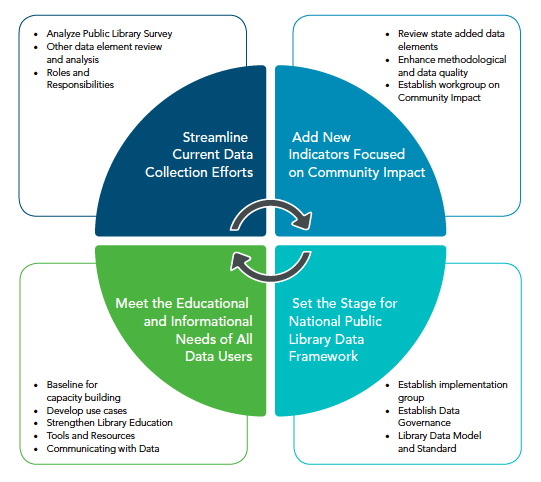 The Public Library Data Alliance will meet in early 2020
All  Standing Member organizations are in the process of signing on
Process to recruit additional members under way
NISO has agreed to be the Secretariat

Pilot Project around workforce development
[Speaker Notes: ALISHA 

The work continues! Stay in touch… Get involved, etc.]
Measures that Matter:The Work Continues
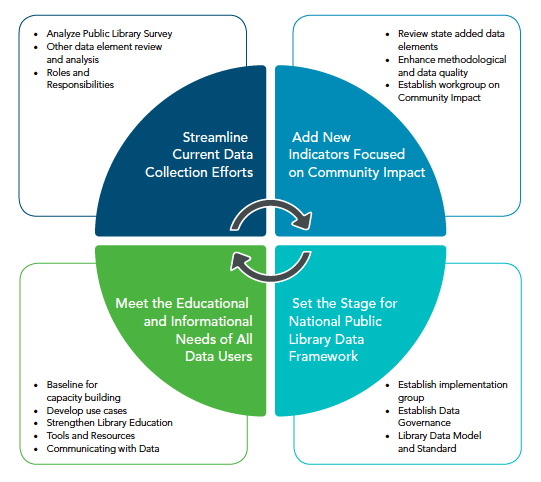 The Measures that Matter Initiative is an inclusive effort
We welcome your input and involvement
Send us your thoughts and ideas
Stay in touch / Get involved

We encourage your help in continuing the discussion by visiting the MtM website, tweeting @libmeasuresmtr, and sharing information on the MtM listserv.  

To join the listserv, complete the request form at https://www.surveymonkey.com/r/MtMEmailList.  For more information, email info@cosla.org or measuresthatmatterlib@gmail.com
[Speaker Notes: ALISHA 

The work continues! Stay in touch… Get involved, etc.]